ENGELLİ ÇOCUĞA SAHİP AİLELERİN YAŞADIĞI SORUNLAR
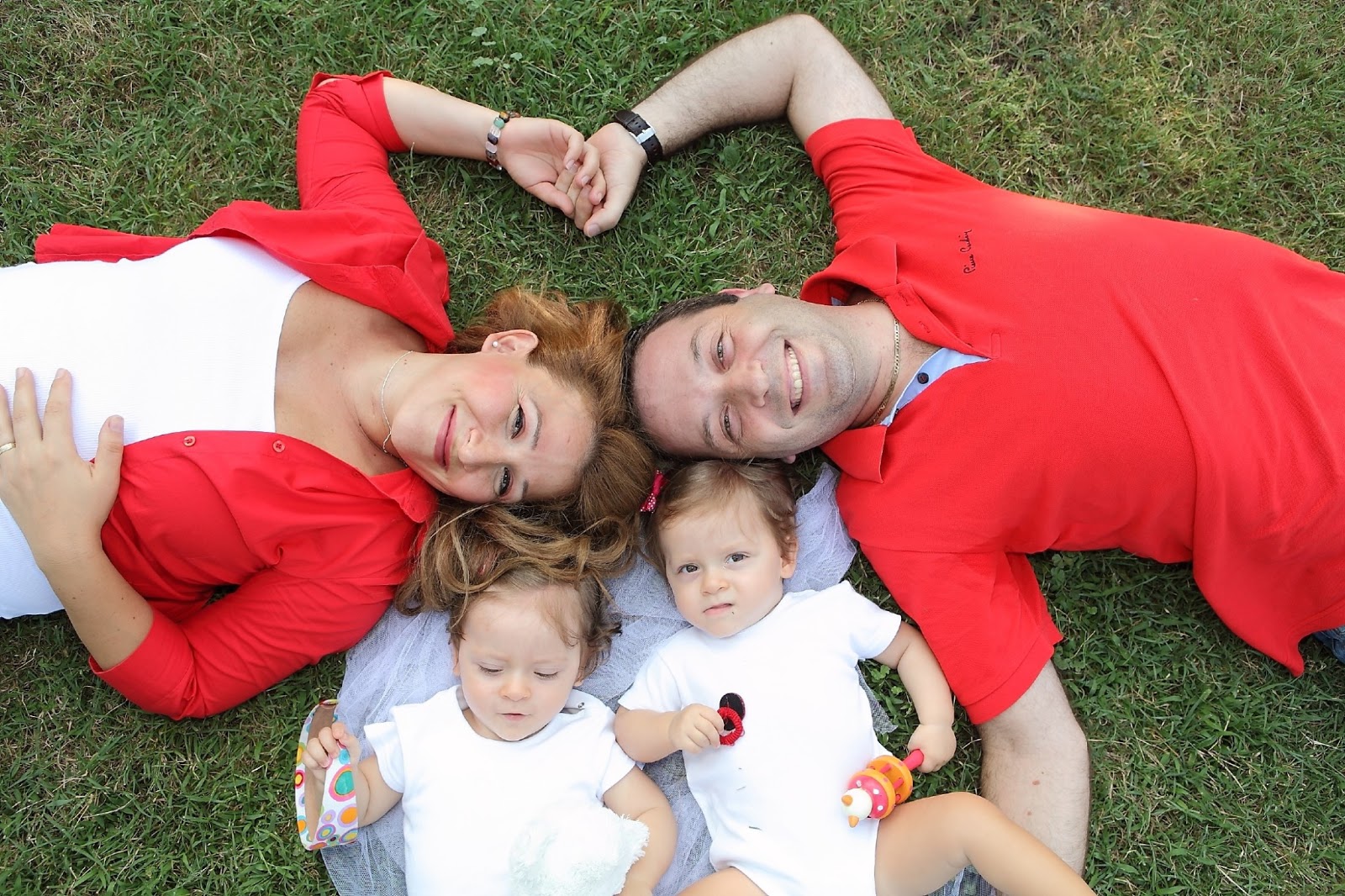 1. DUYGUSAL  SORUNLAR
.
Geniş ailenin kaybedilmesi kapitalizm için bir fayda sağlıyordu, böylece küçültülmüş ailenin toprağa ve atalara sadakati kalmayacak, hareketlilik artacak, yer değiştirmeyle birlikte iş ve tüketim sahaları da genişleyecekti. Ama çekirdek aile bir evvelki nesille en yeni neslin irtibatının kopması, onlardan alınan hayat bilgisinin azalması anlamına da geliyordu.
.
Annelerin en büyük korkusu çocuklarının ölmesiymiş…
Engelli annelerinki çocuklarından önce ölmek..!
2. SOSYAL SORUNLAR
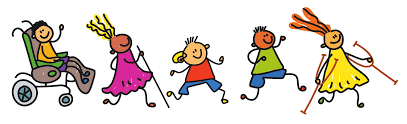 ,
Sosyal çevrenin engelli bireye yönelik meraklı bakışları ailelerde ve engellilerde suçluluk, ayıplanma gibi pek çok karmaşık duygunun oluşmasına neden olmaktadır.
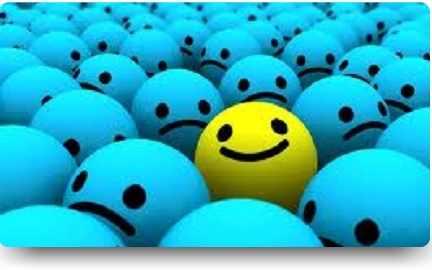 .
Gözler üzerimizde film seyreder gibi İnsanlar bizi seyrediyor, bunu bizlere ızdırap vermek için yapmadıklarını biliyoruz ama sonuç değişmiyor
.
En önemli sosyalleşme aracı

EĞİTİMDİR
.
Toplumsal kaynakların engelliler açısından ulaşılabilir olması için;
.Eşitlik
.Saygınlık
.Kendi geleceğini belirleme
.Ayrımcılık yapılmaması
3. EKONOMİK SORUNLAR
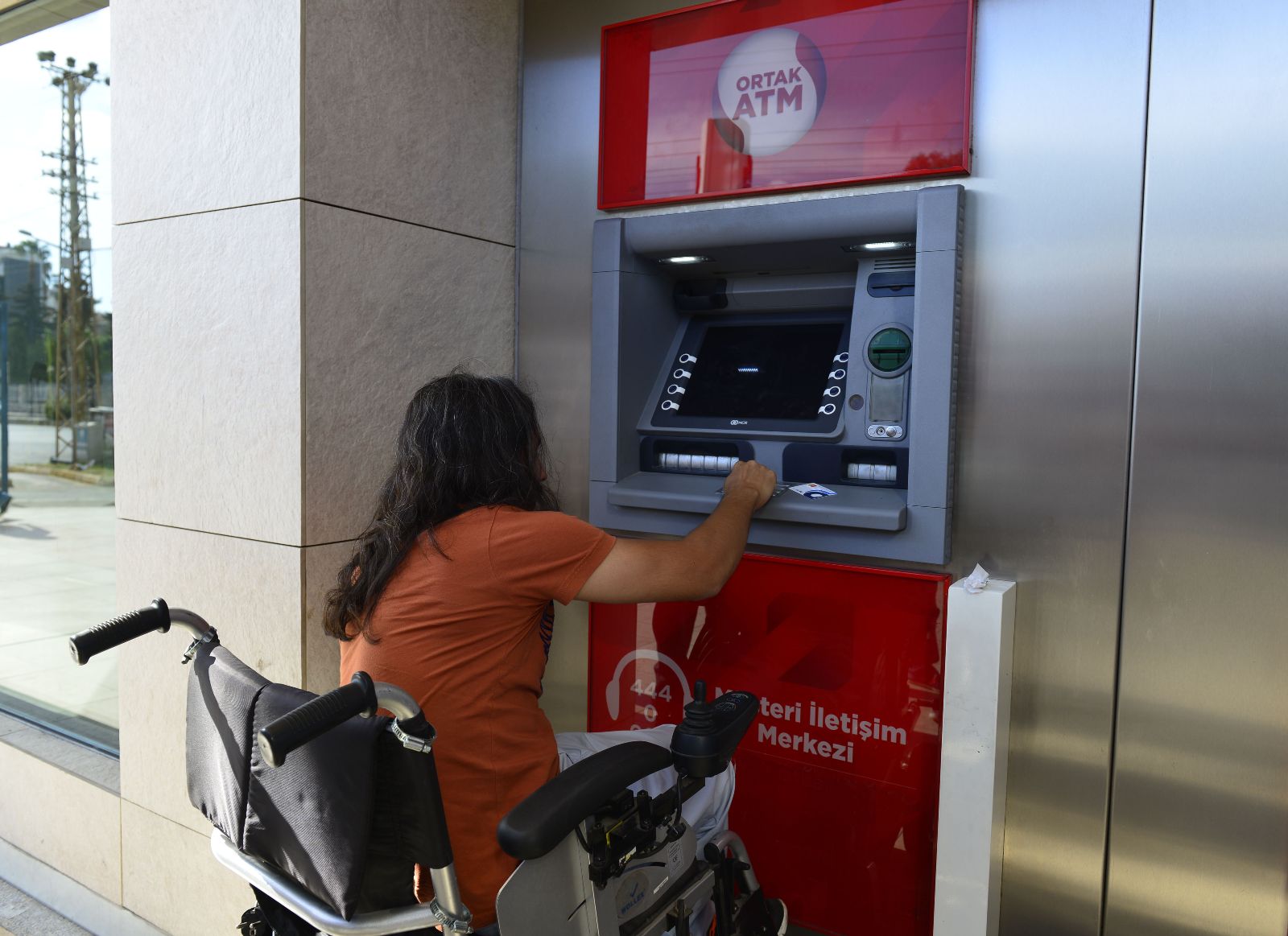 4. FİZİKSEL SORUNLAR
.
Özrün yada kronik hastalığın engele dönüşmemesi için aile hayatında, toplum yapısında ve fiziksel çevrede özel düzenlemelerin yapılması gerekmektedir.
.
Çocuğa yeterince fırsat verilirse her engellinin topluma katacağı çok şeyleri vardır.
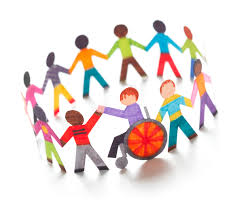 .
Çocuğunun kendi işini kendisinin yapmasına fırsat ver
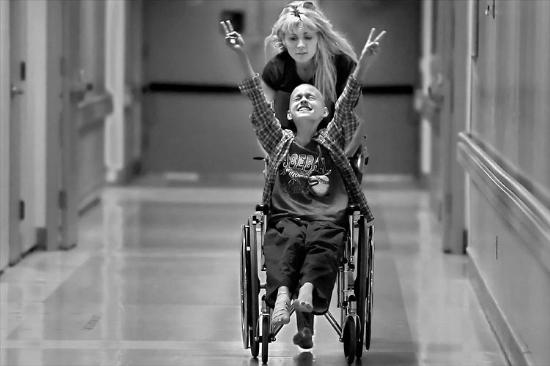